Technological Influences on Human Performance
Hockey then........
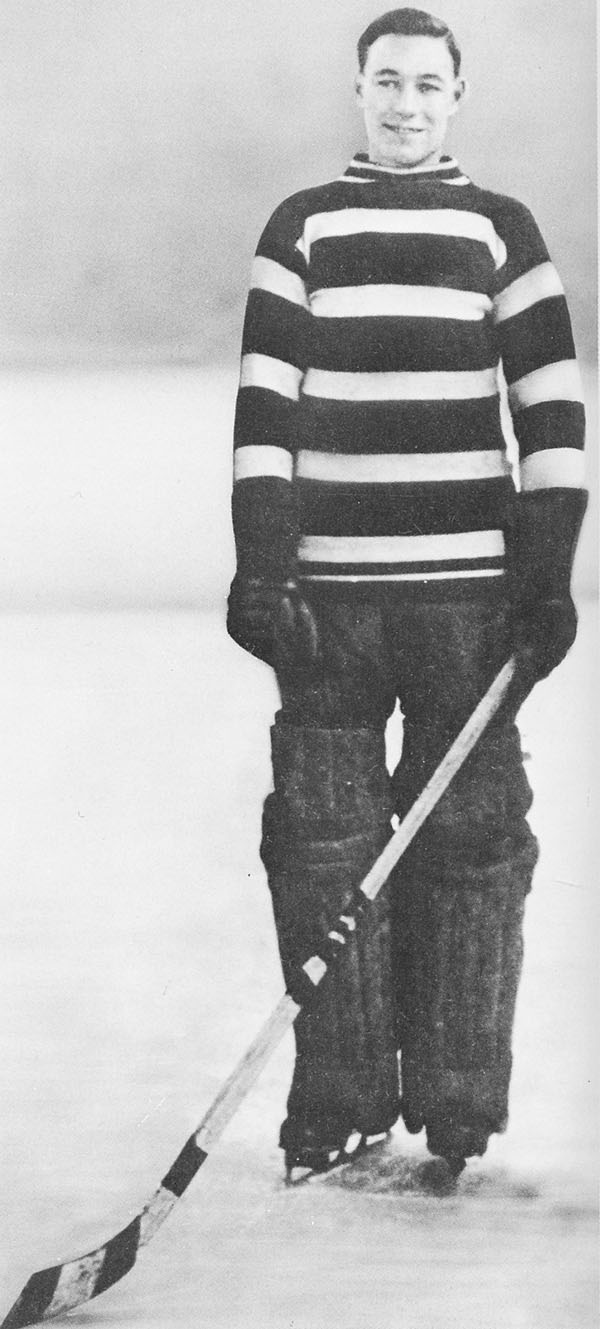 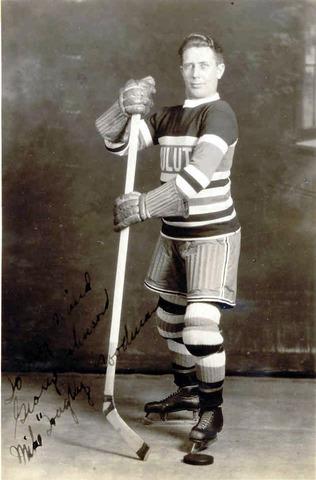 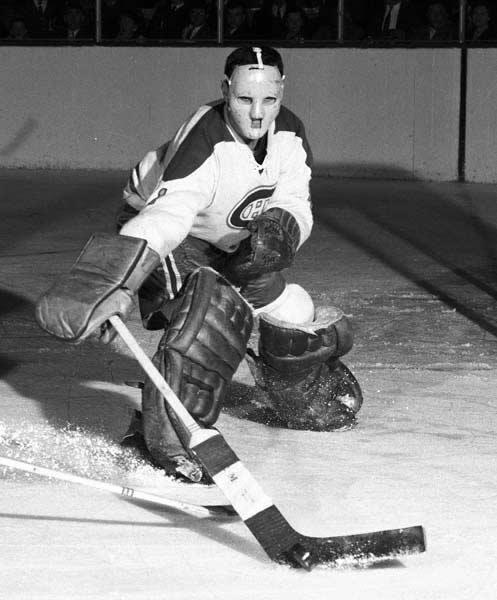 Hockey now....
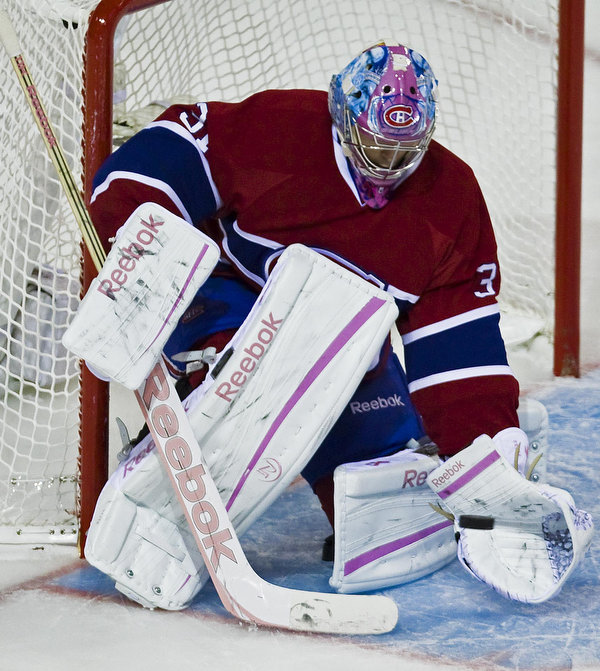 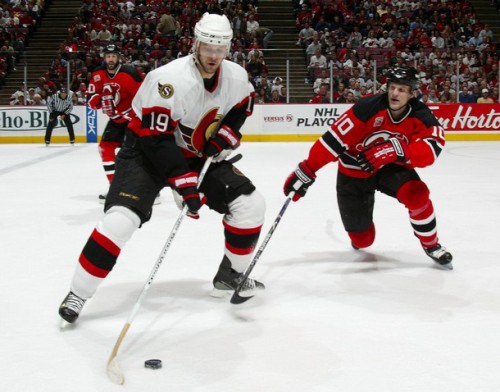 Football then ...
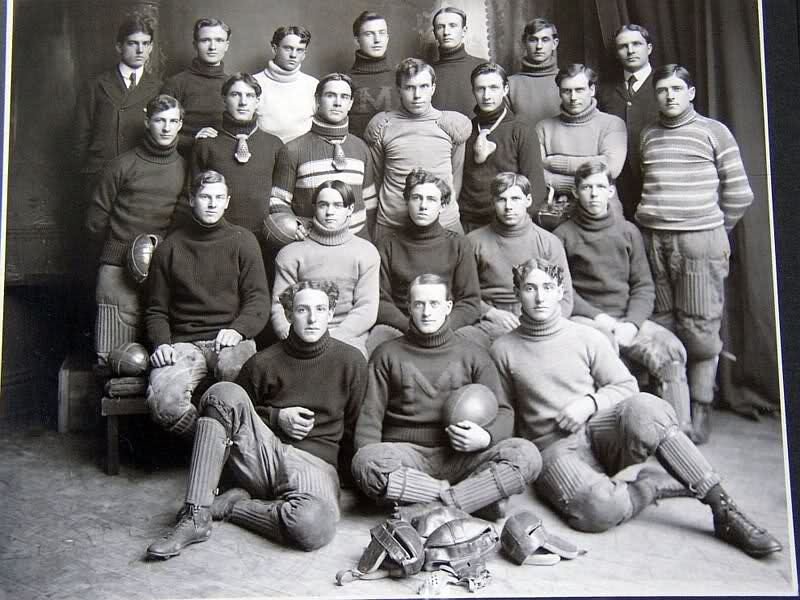 Football now...
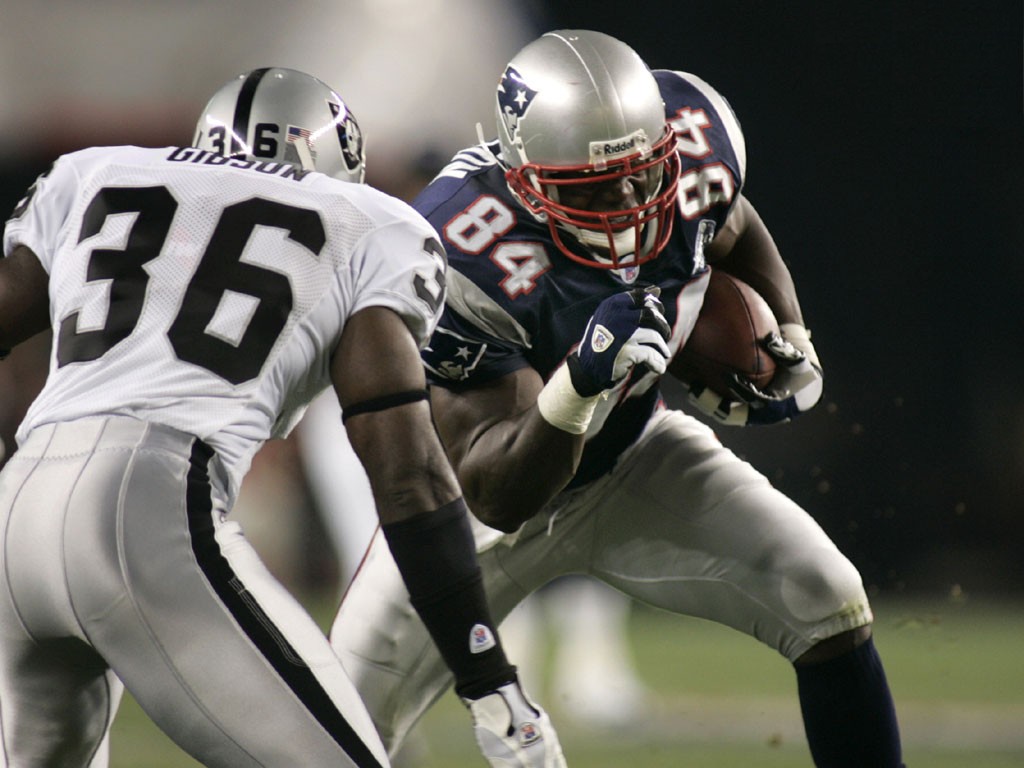 Cycling then ...
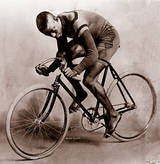 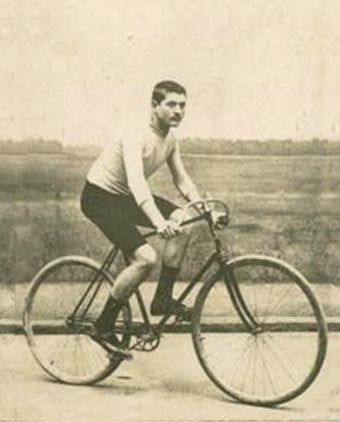 Cycling now....
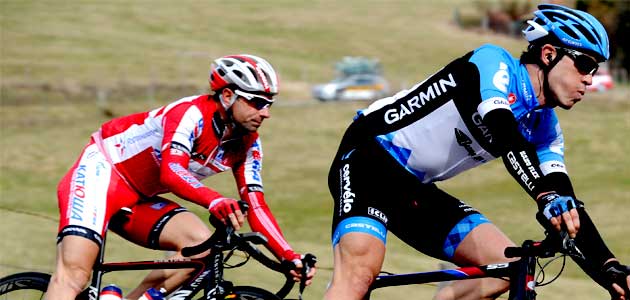 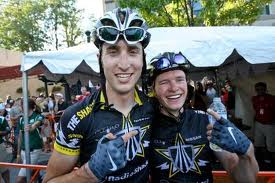 Baseball then...
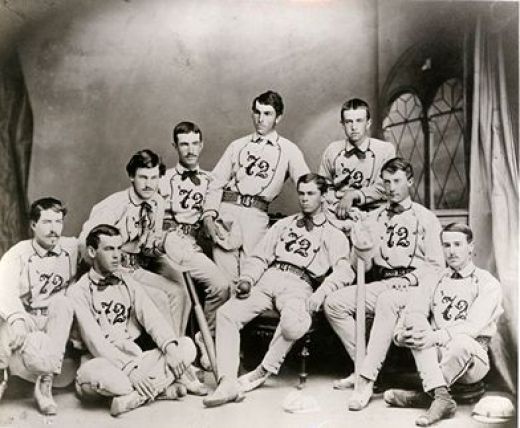 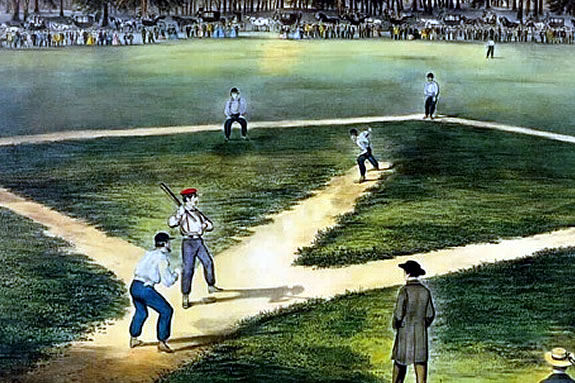 Baseball now....
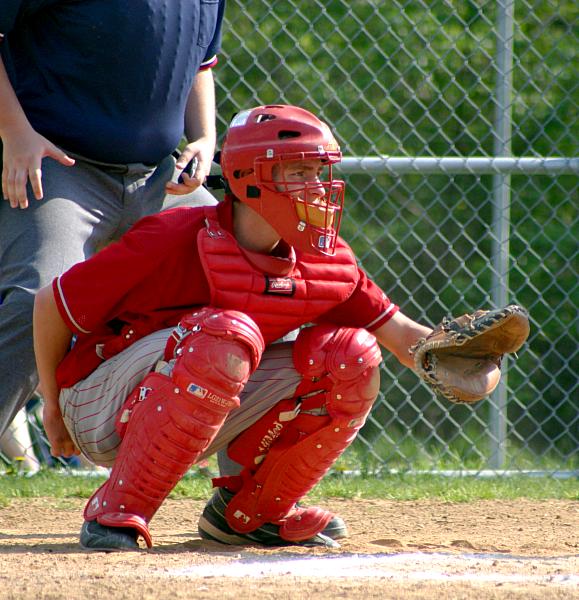 Track
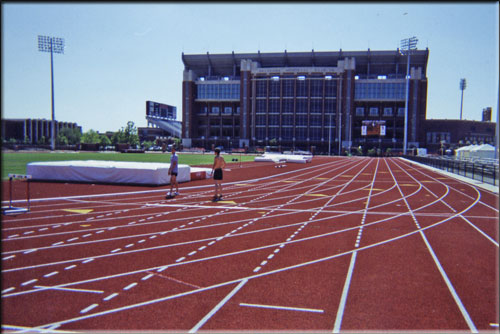 Hockey Stick
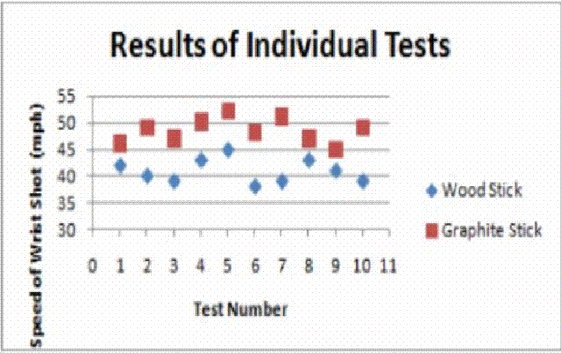 Clap Skate
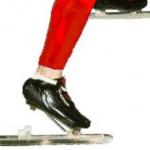 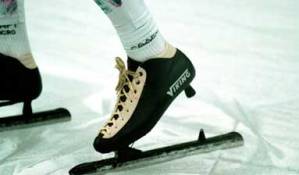 Lifting Shirt
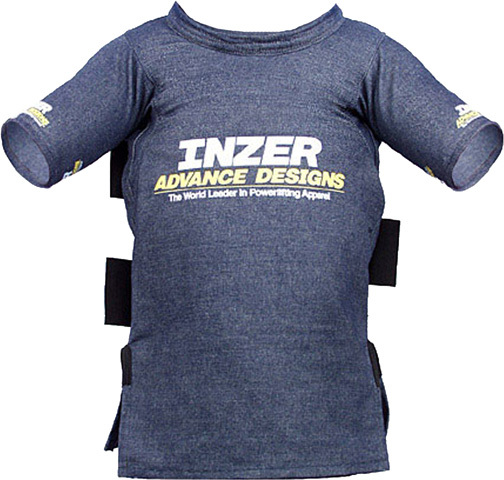